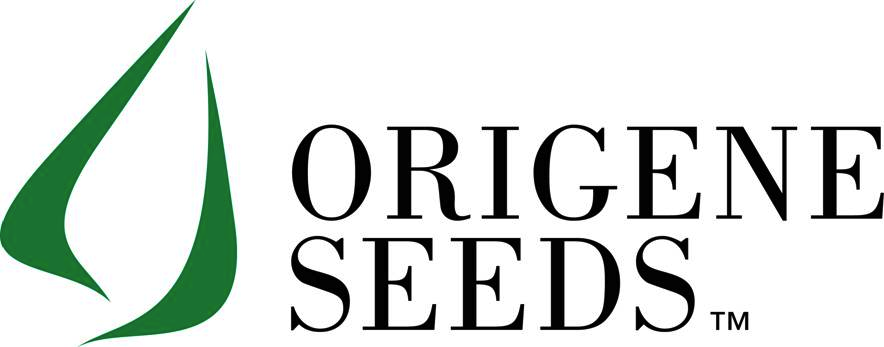 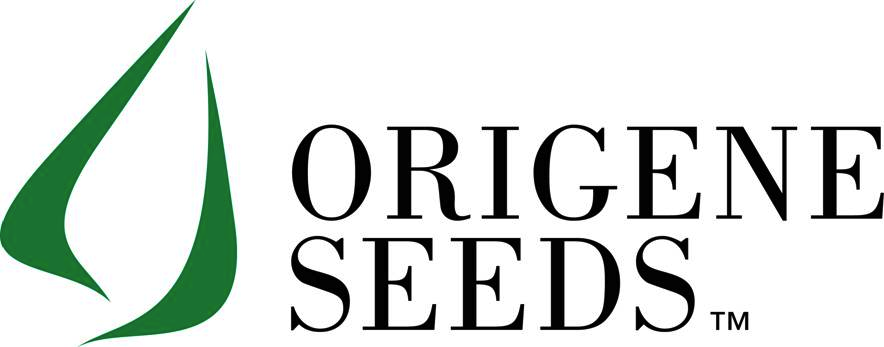 ESTRATEGIA – OBETIVOS – INVERSIÓN – INVESTIGACIÓN – COOPERACIÓN
Juan José Muñoz Moreno – LATAM Sales & Marketing Manager
Agosto 2020
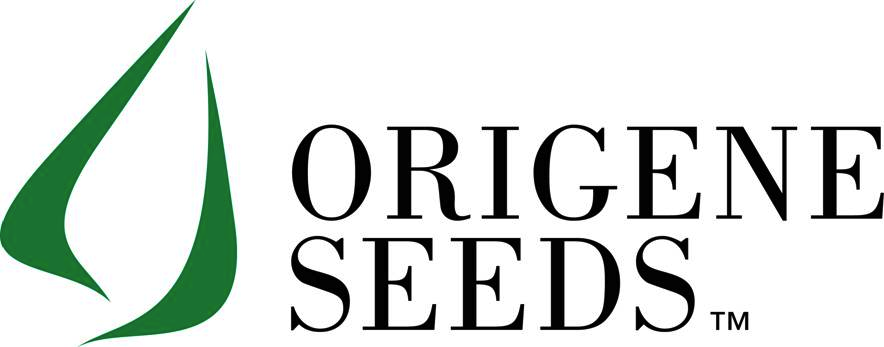 ESTRATEGIA
Origene Seeds Ltd. propone, genera y lidera una siginificativa renovación de la actual genética que se ofrece en el mercado de semillas de cucurbitáceas, contibuyendo así a la cadena de valor de la horticultura en cada mercado y así satisfacer tanto las necesidades presentes como futuras de los clientes, agricultores y consumidores finales, y al mismo tiempo ser un aporte para el medio ambiente.
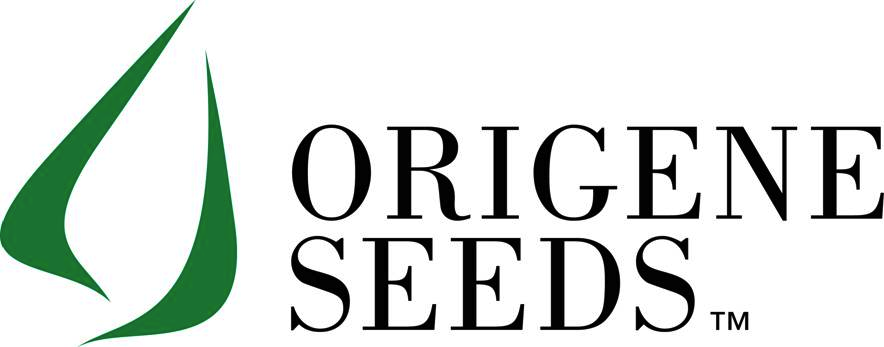 OBJETIVOS
VARIEDADES GENETICAMENTE MEJORADAS PARA:

MEJORAR POTENCIALES PRODUCTIVOS. (TON/HA)

MEJORAR CALIDAD DE FRUTA. (SABOR, TEXTURA, LICOPENO, NUTRACÉUTICO)

INNOVACIONES DE MERCADO. (LSL, COLOR IN-OUT, TAMAÑOS, DIVERSIDAD)

RESISTENCIAS. (OIDIO, FUSARIUM, ANTRACNOSIS, MENOS QUÍMICOS)

TOLERANCIA A LA SEQUÍA. (RAICES MÁS RUSTICAS Y EXPLORADORAS)
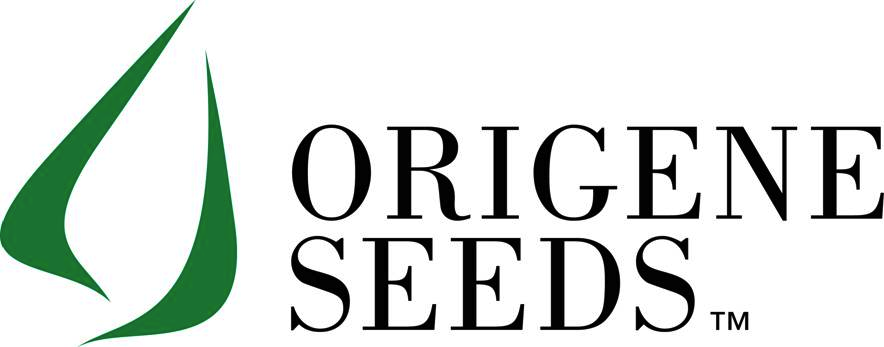 OBJETIVOS
ACELERAR Y ACORTAR TIEMPOS EN EL PROCESO DEL MEJORAMIENTO GENÉTICO, BREEDING ISRAEL Y OTROS LUGARES DEL MUNDO. (AÑO A AÑO HAY NUEVOS DESAFÍOS…)

VARIEDADES HECHAS CASI A PEDIDO ! (VARIEDADES PARA CADA MERCADO Y PARA CADA NECESIDAD REQUIEREN DE UN FOCO CLARO, PACIENCIA Y UNA BUENA INVERSIÓN)
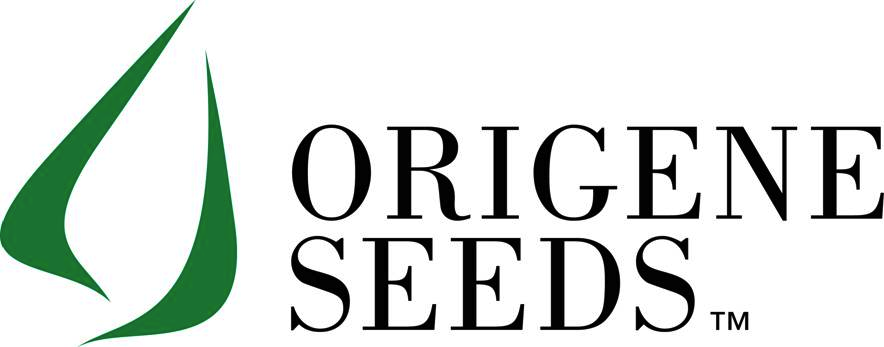 INVERSIÓN & COLABORACIÓN
SIGINIFICATIVA INVERSIÓN EN I + D. (ALREDEDOR DEL 15% DE LAS VENTAS ANUALES) 

CONTINUA COOPERACIÓN CON AGRICULTORES Y RETAILERS. (DÍA A DÍA)

ESTRECHA COLABORACIÓN CON RECONOCIDOS INVESTIGADORES Y UNIVERSIDADES PARA OBTENER VARIEDADES INNOVADORAS Y AMIGABLES CON EL MEDIO AMBIENTE.

“LA INVESTIGACION Y EL DESARROLLO DE PRODUCTOS SON EL CORAZÓN DE ORIGENE SEEDS LTD.”
SOLUCIONES !
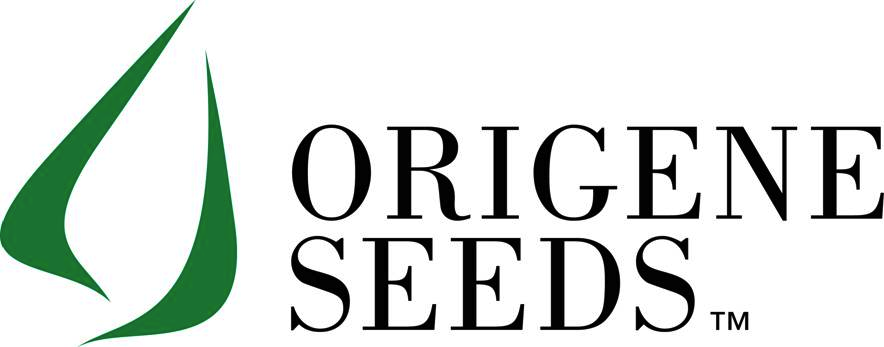 CONCEPTO – FOCO – BREEDING
CONSUMO HÍDRICO
ENFERMEDADES
VARIEDADES QUE CONSUMEN HASTA UN 25 % MENOS DE AGUA.

SISTEMAS RADICULARES MAS VIGOROSOS Y EXPLORADORES.

CANOPIAS MAS FRONDOSAS, SOMBRA.

MENOS CONSUMO DE AGUA !
VARIEDADES RESISTENTES O TOLERANTES A ALGUNOS VIRUS.

 VARIEDADES RESISTENTES O TOLERANTES A ANTRACNOSIS.

VARIEDADES RESISTENTES O TOLERANTES A PM. (MILDIÚ)

VARIEDADES RESISTENTES O TOLERANTES A FUSARIUM. (CAÍDA DE PLANTAS)

MENOS QUÍMICOS !
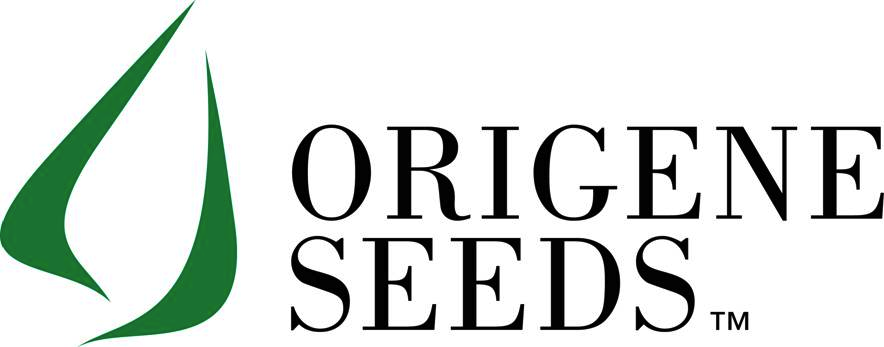 CONCEPTO – FOCO – BREEDING
CONSUMO HÍDRICO
CONCIENCIA DEL USO EFICIENTE DEL AGUA. (TODO ÁMBITO)

CULTURA DE RIEGO. (HISTÓRICA)

CONTROLES HÍDRICOS ALTAMENTE TECNIFICADOS. (SOFTWARE)

USO DE SENSORES Y TECNOLOGÍAS DE PUNTA. (TENSIOMETROS Y OTROS)

ALGORITMOS PARA AGRICULTURA DE PRECISIÓN. (SATELITES)

COOPERACIÓN ESTADO – UNIVERSIDADES – AGRICULTORES. (CONOCIMIENTO) 

MENOS CONSUMO DE AGUA !
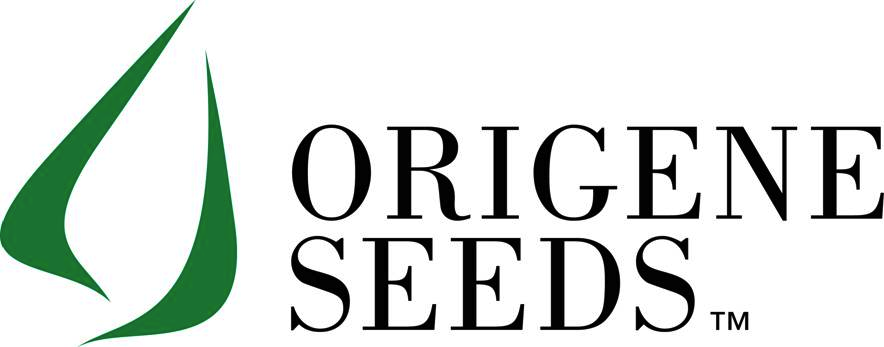 PRODUCTOS DE ORIGENE SEEDS
SANDIAS, diploides y triploides:

Variedades altamente productivas, con alto contenido de Licopeno, alto contenido de azúcar, buen sabor y plantas con tolerancias y/o resistencias.
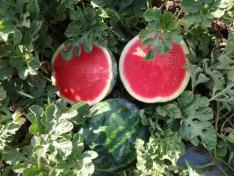 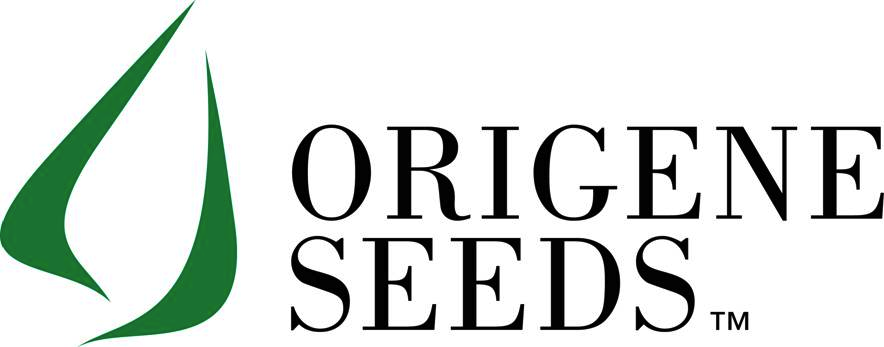 SANDIAS
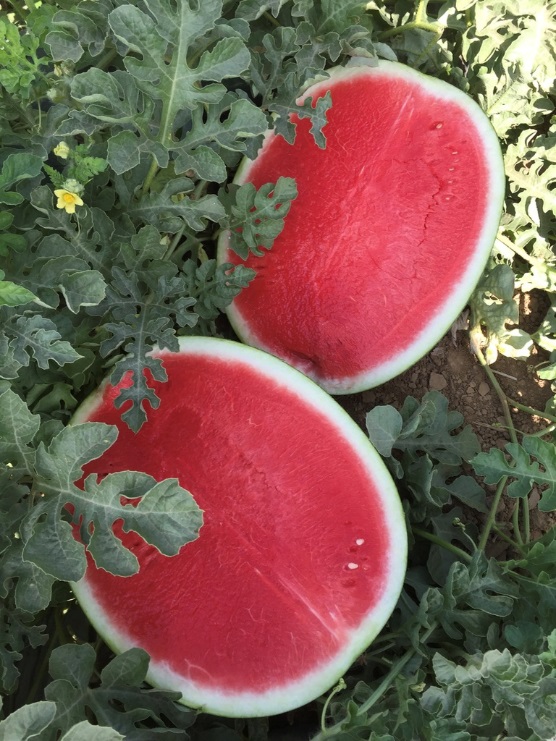 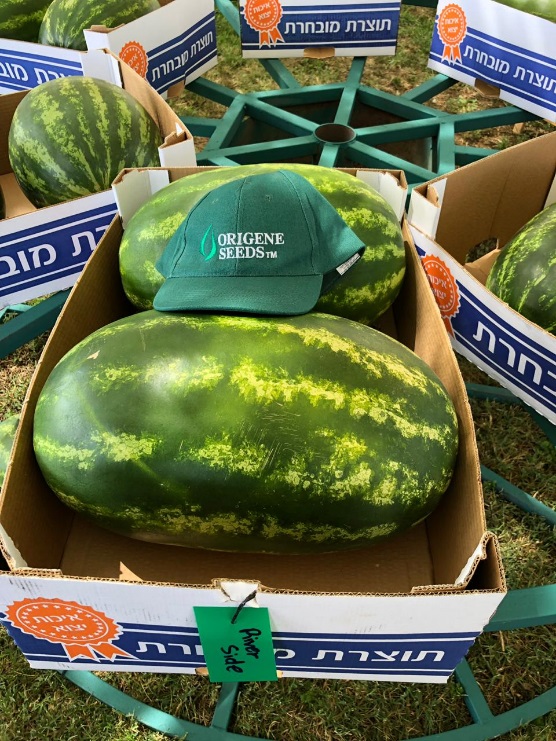 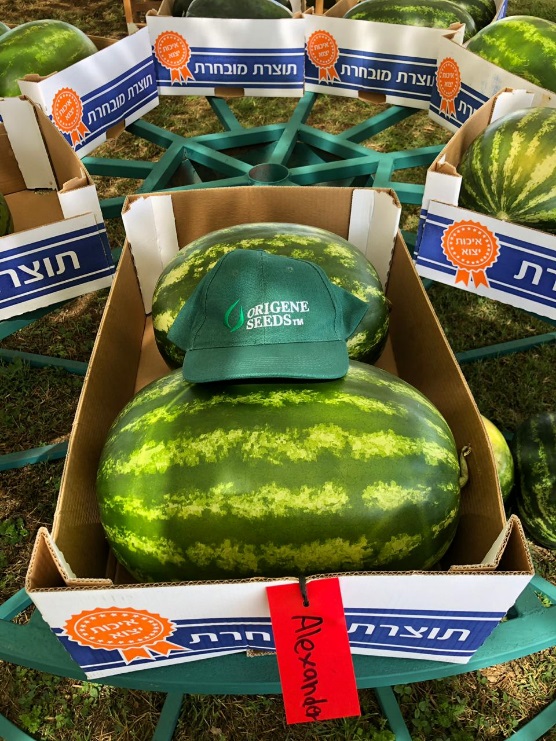 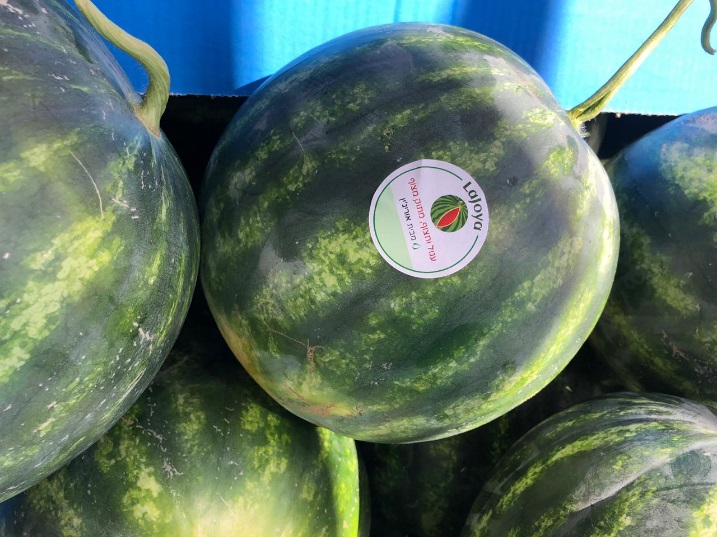 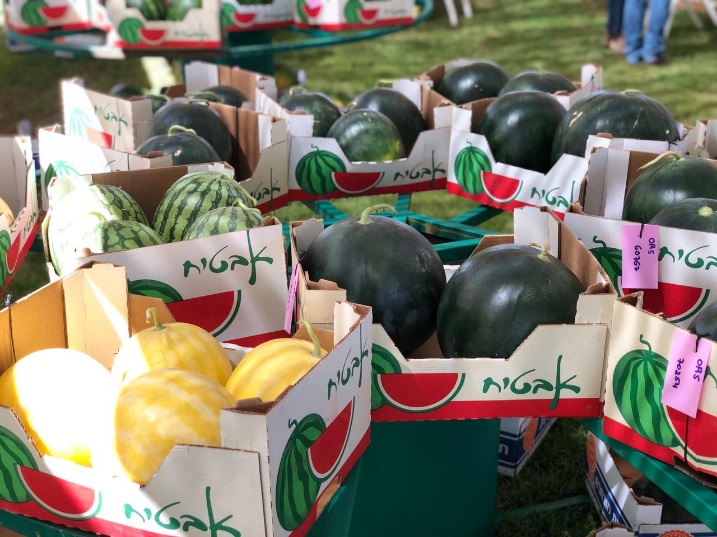 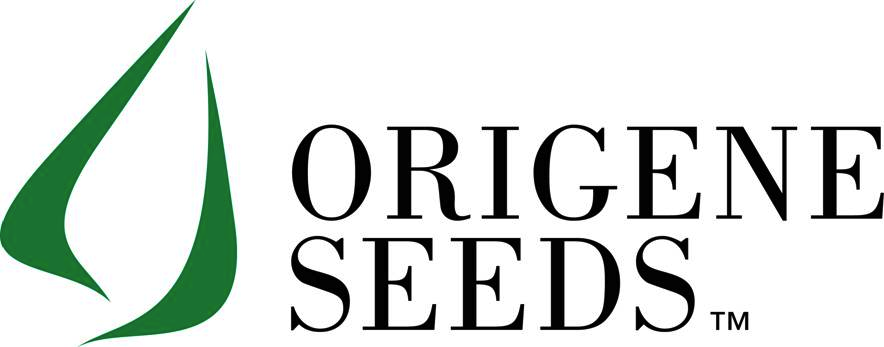 SOLUCIONES ! (SEQUÍA)
RIVERSIDE
ALEXANDER
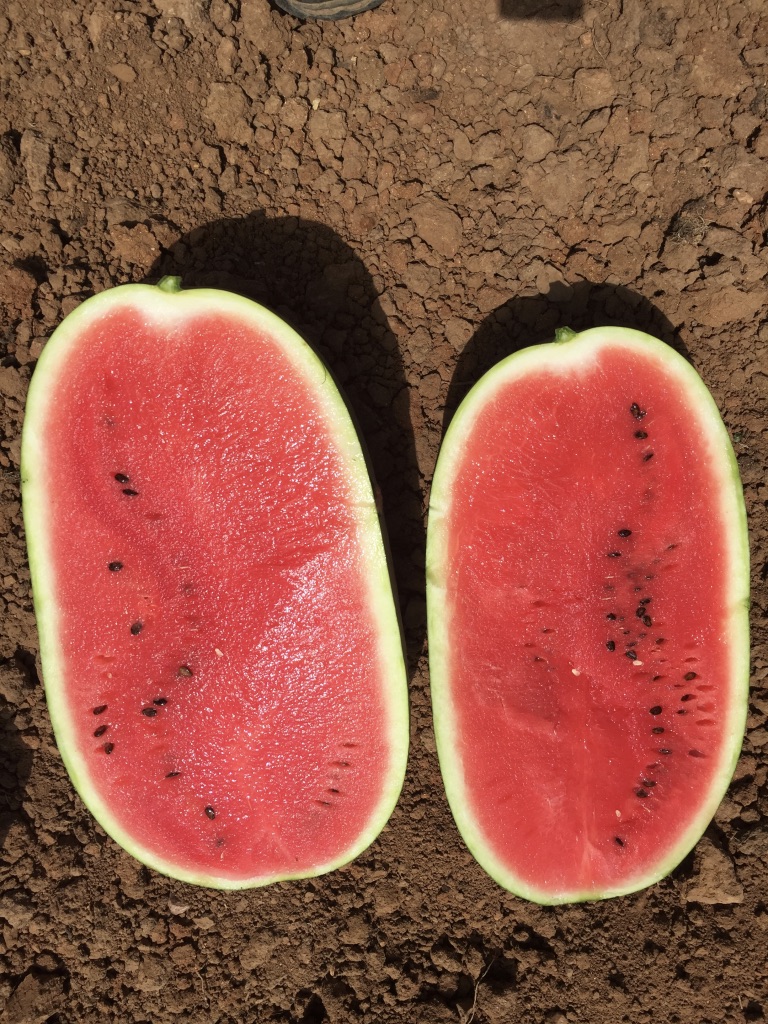 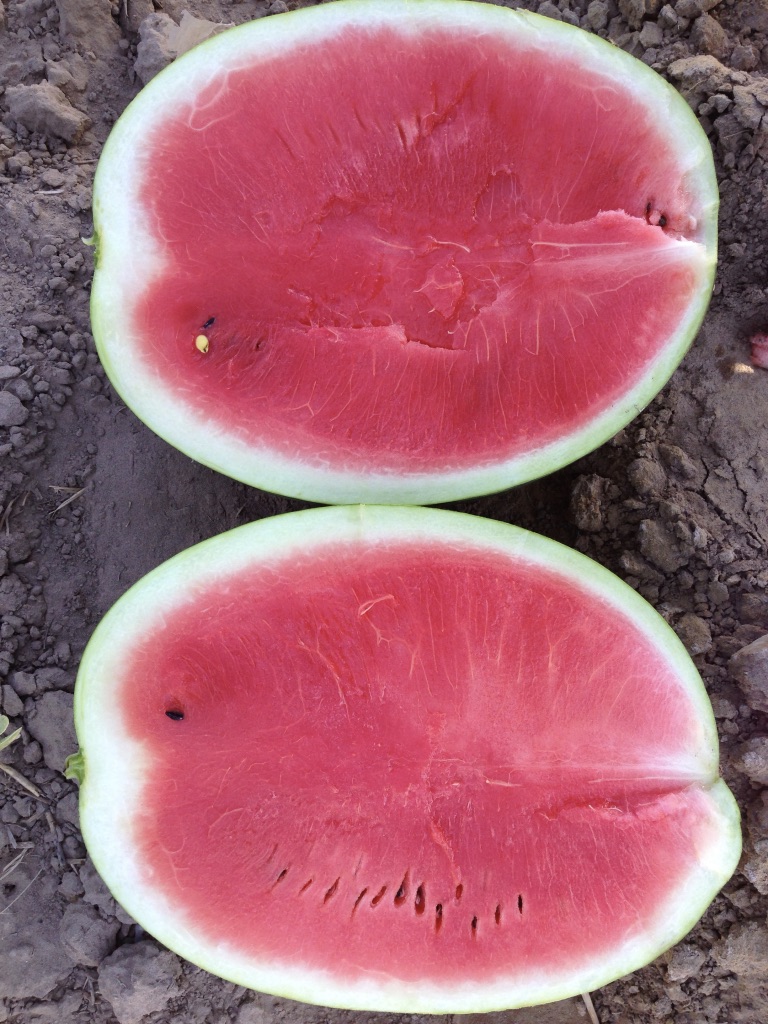 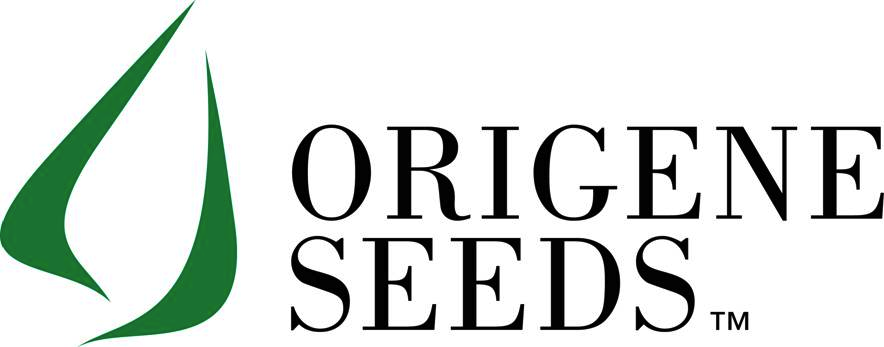 SOLUCIONES ! (SEQUÍA)
LA JOYA
MAXIMA
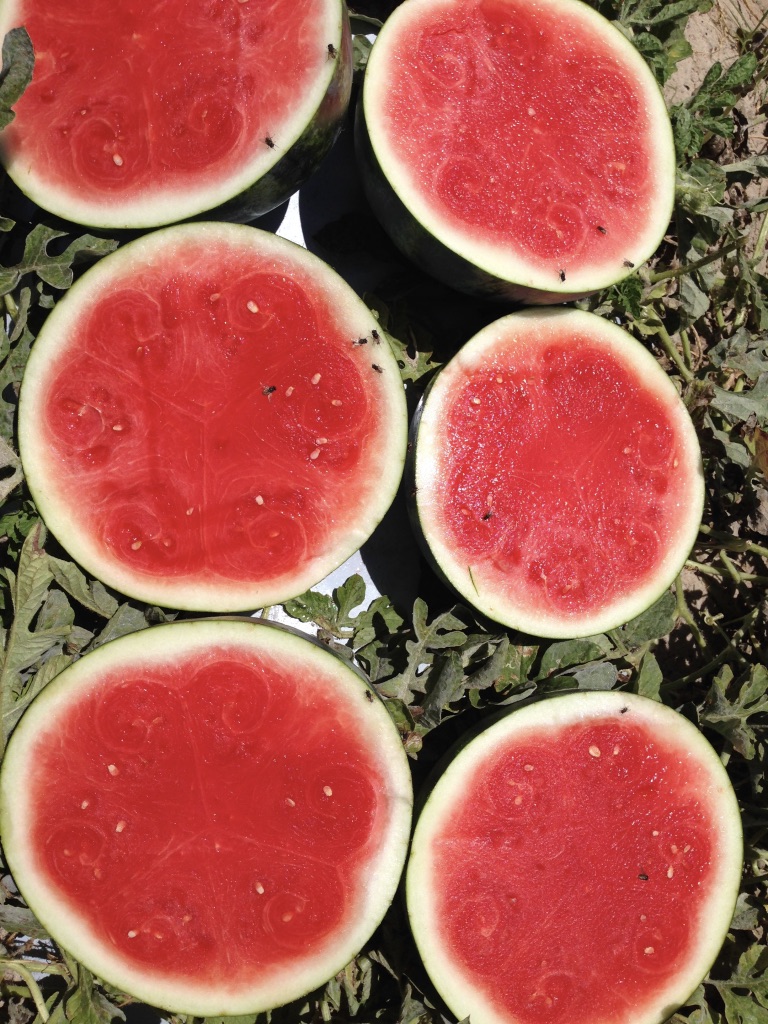 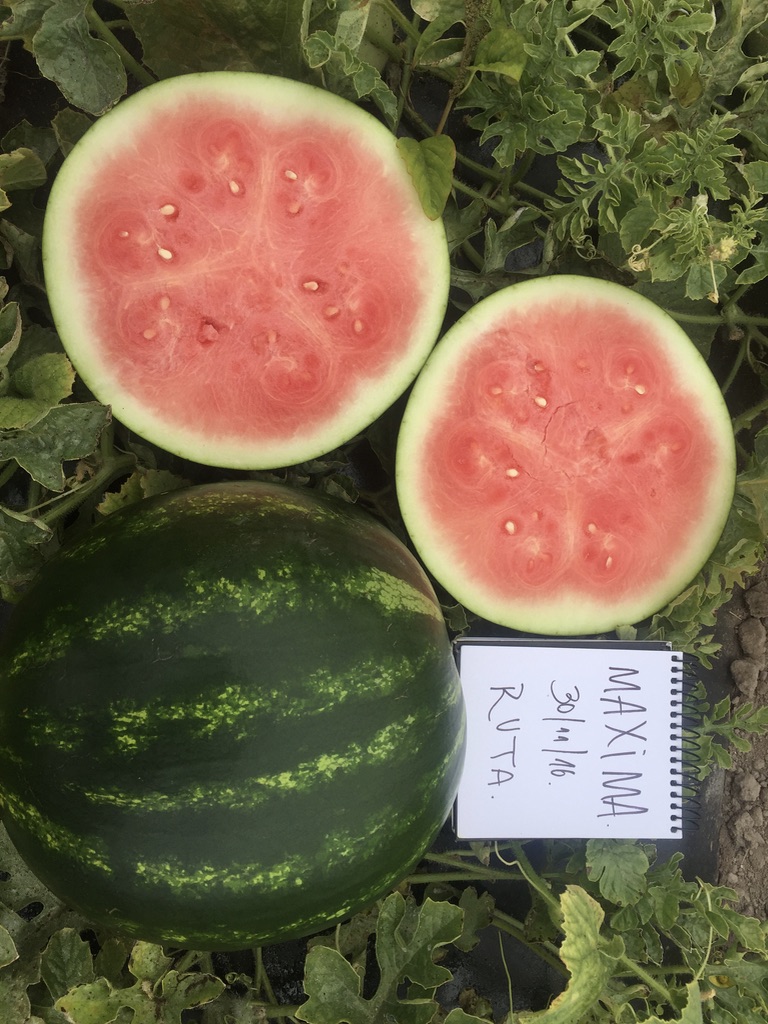 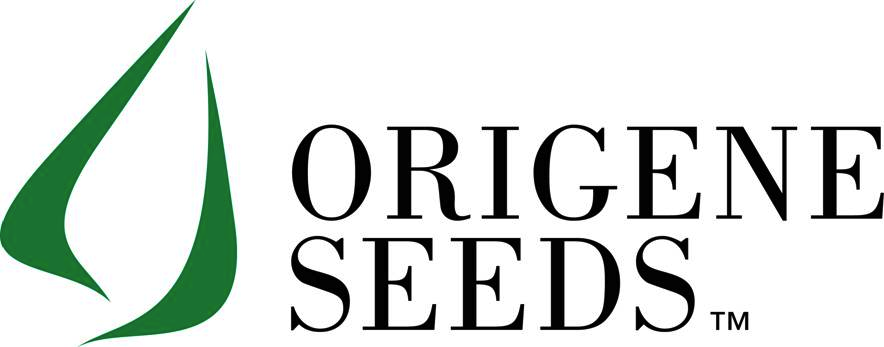 PRODUCTOS DE ORIGENE SEEDS
MELONES:

Variedades altamente productivas, excelente post cosecha, alto brix y tolerancia a enfermedades, diversidad de tipos: 
Galia, Ananas, Western Shipper, Honeydew, Yellow Canary and Charentais.
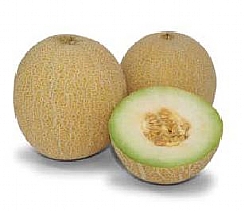 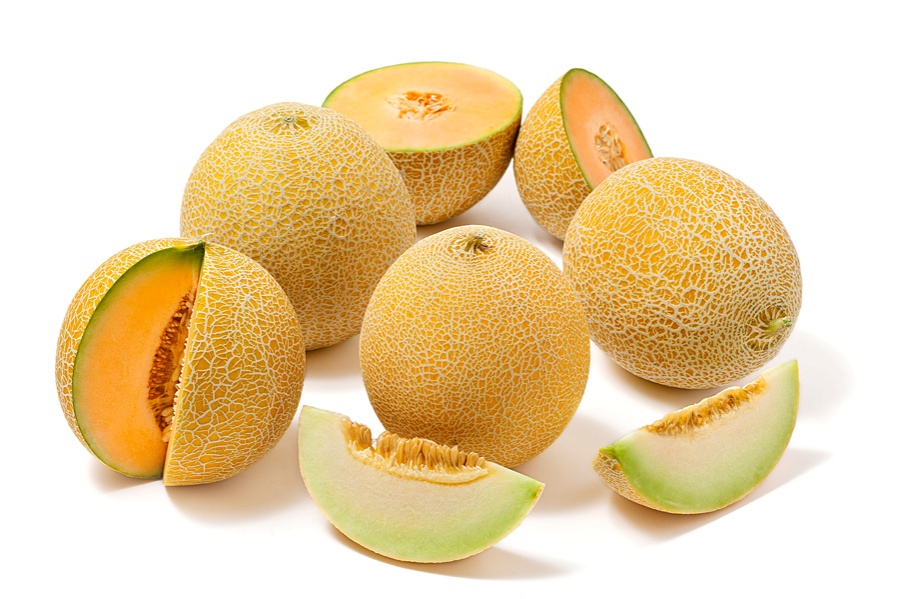 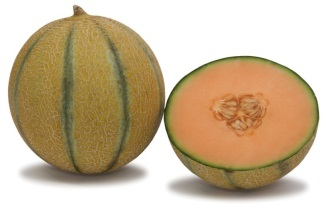 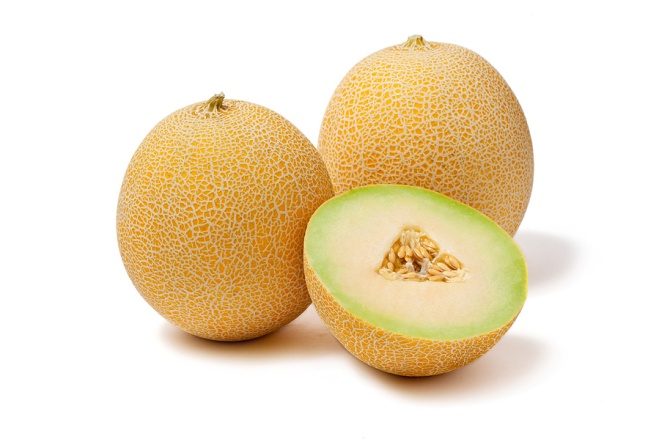 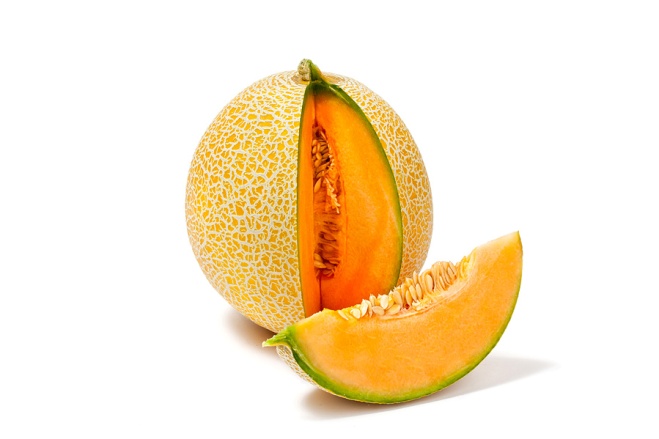 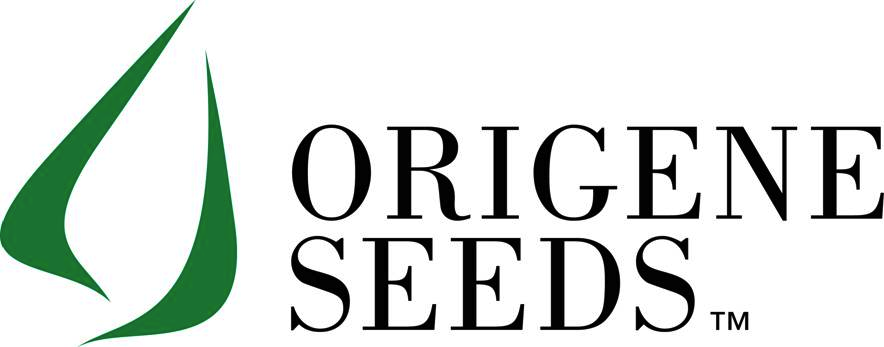 MELONES
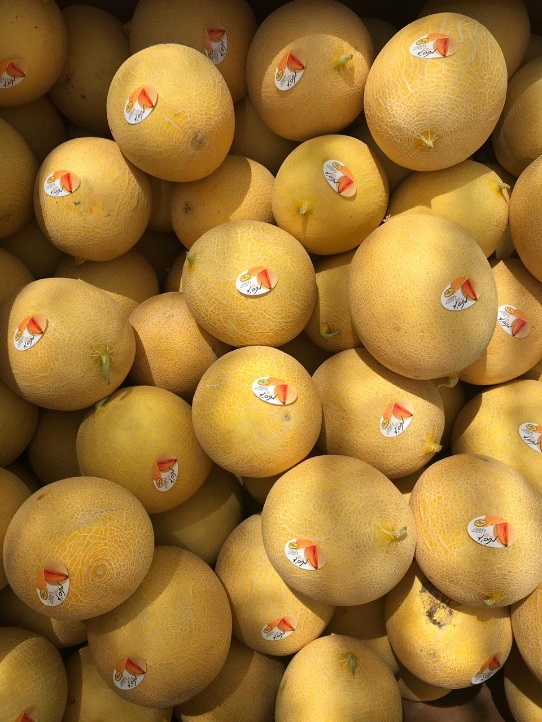 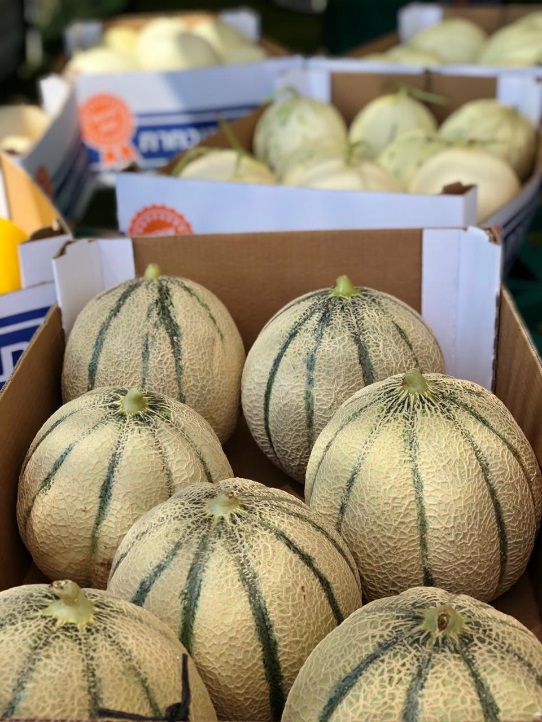 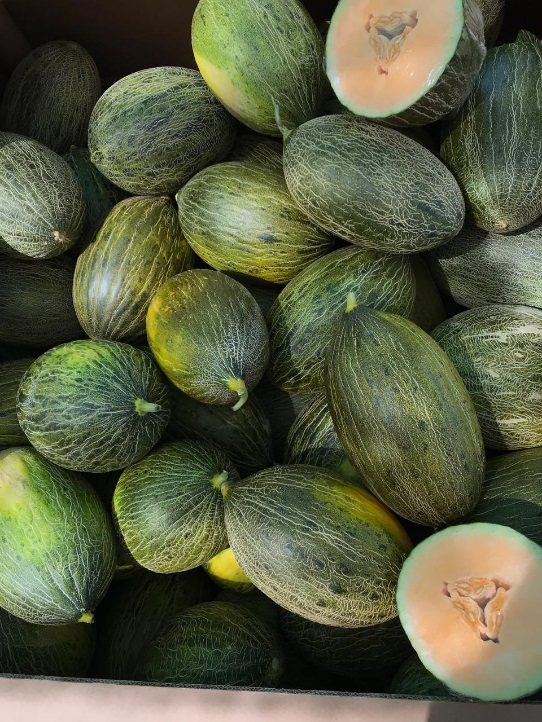 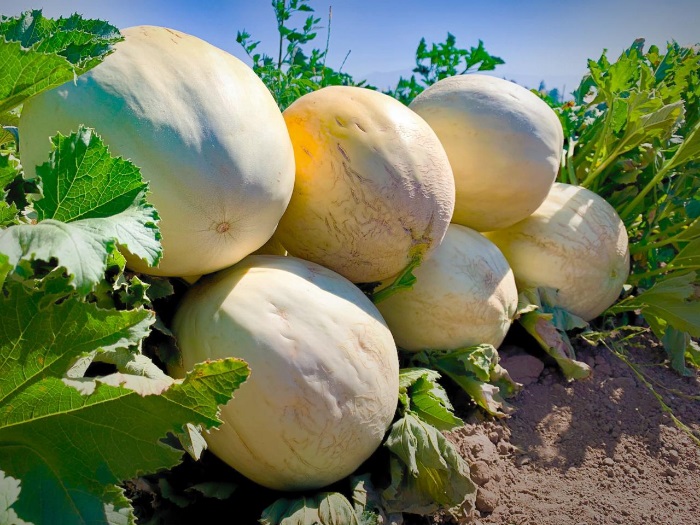 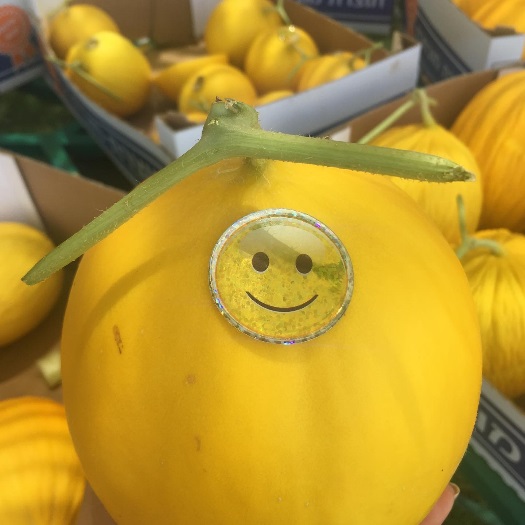 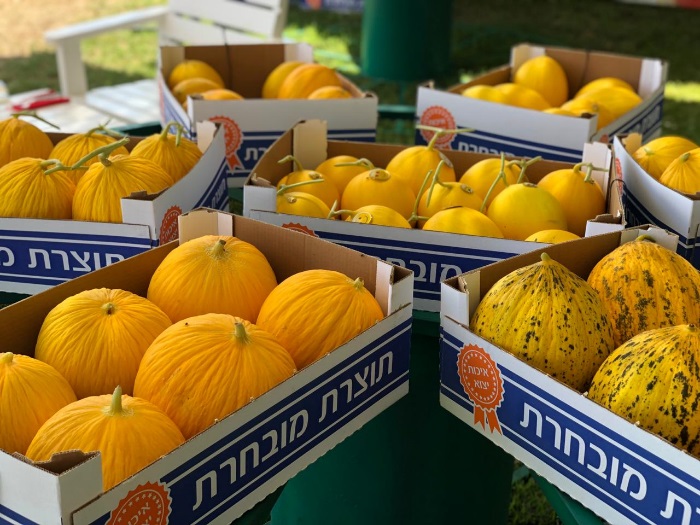 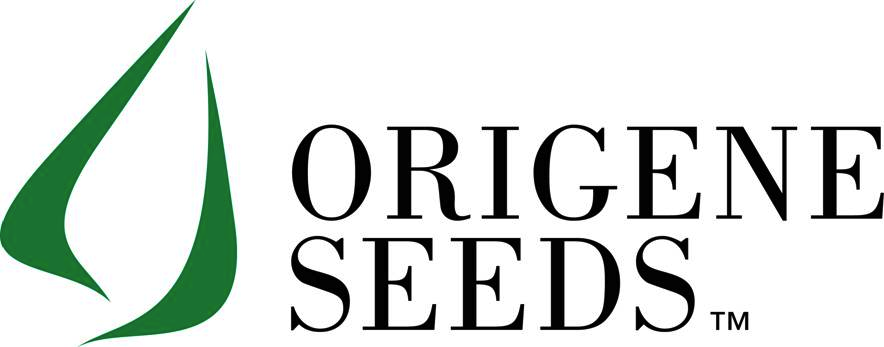 PRODUCTOS DE ORIGENE SEEDS
PEPINOS: 

Para invernaderos, cultivados en condiciones de verano a invierno: Beit Alfa, Holandés, Slicer y Baby.
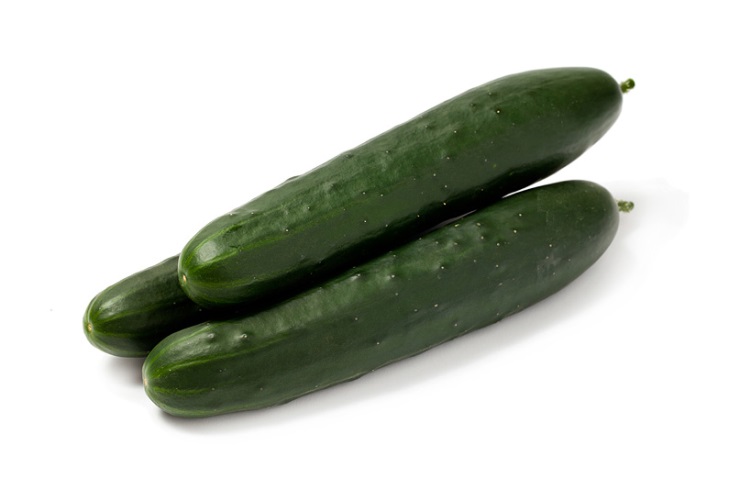 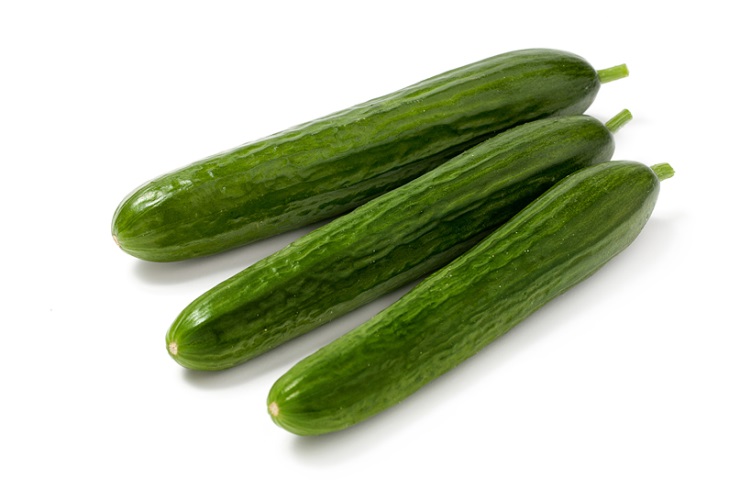 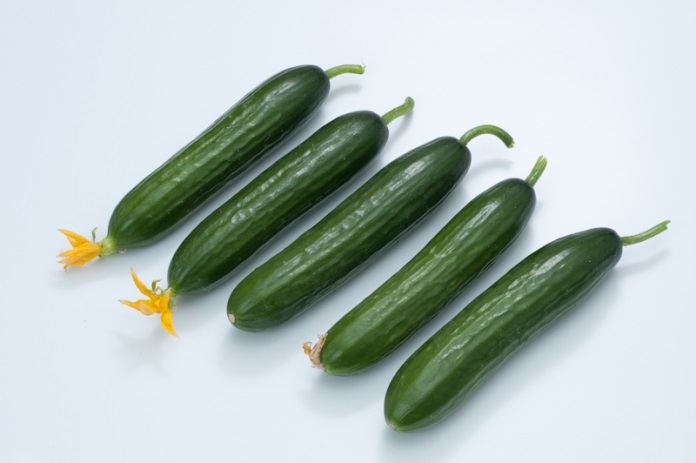 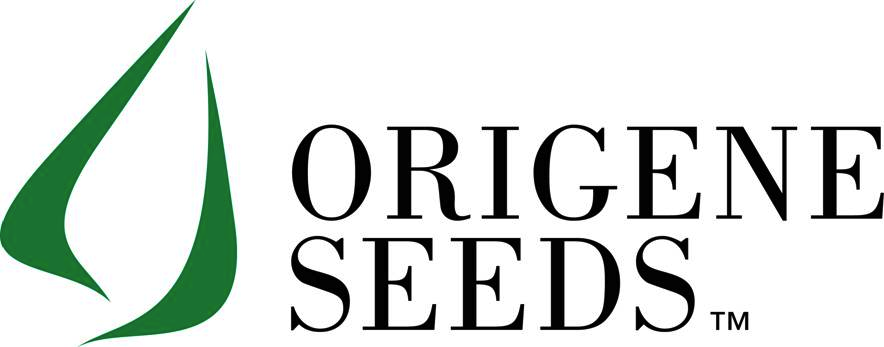 PRODUCTOS DE ORIGENE SEEDS
CALABAZAS Y ZAPALLITOS: 

Ofrecemos una amplia gama de zapallitos y calabazas, una de nuestras delicias es “Table Sugar” zapallo de tipo acorn, que tiene un especial sabor a castañas asadas.

Orangetti, es otra de nuestras especialidades.
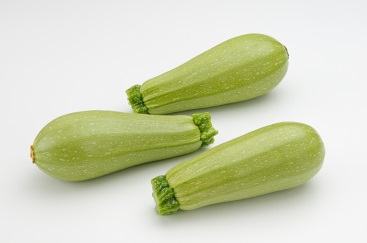 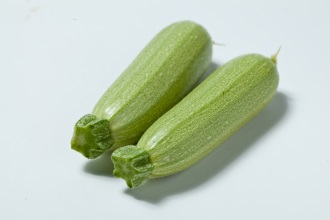 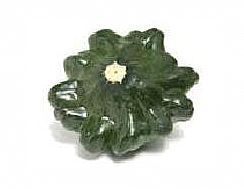 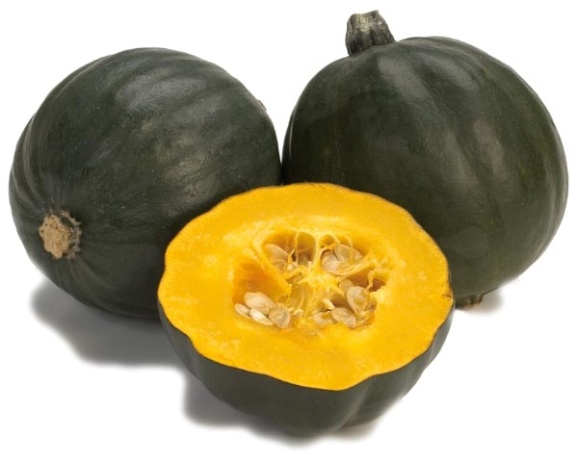 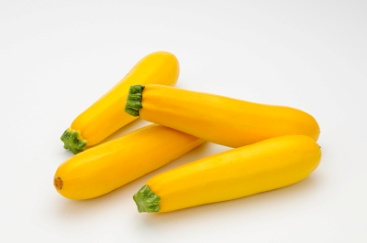 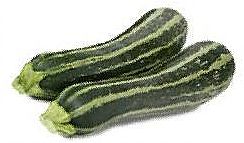 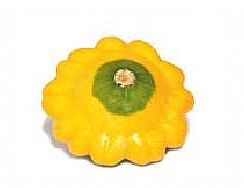 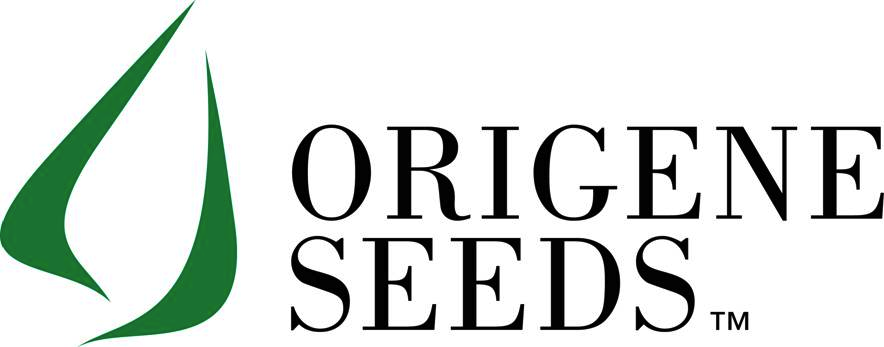 CALABAZAS
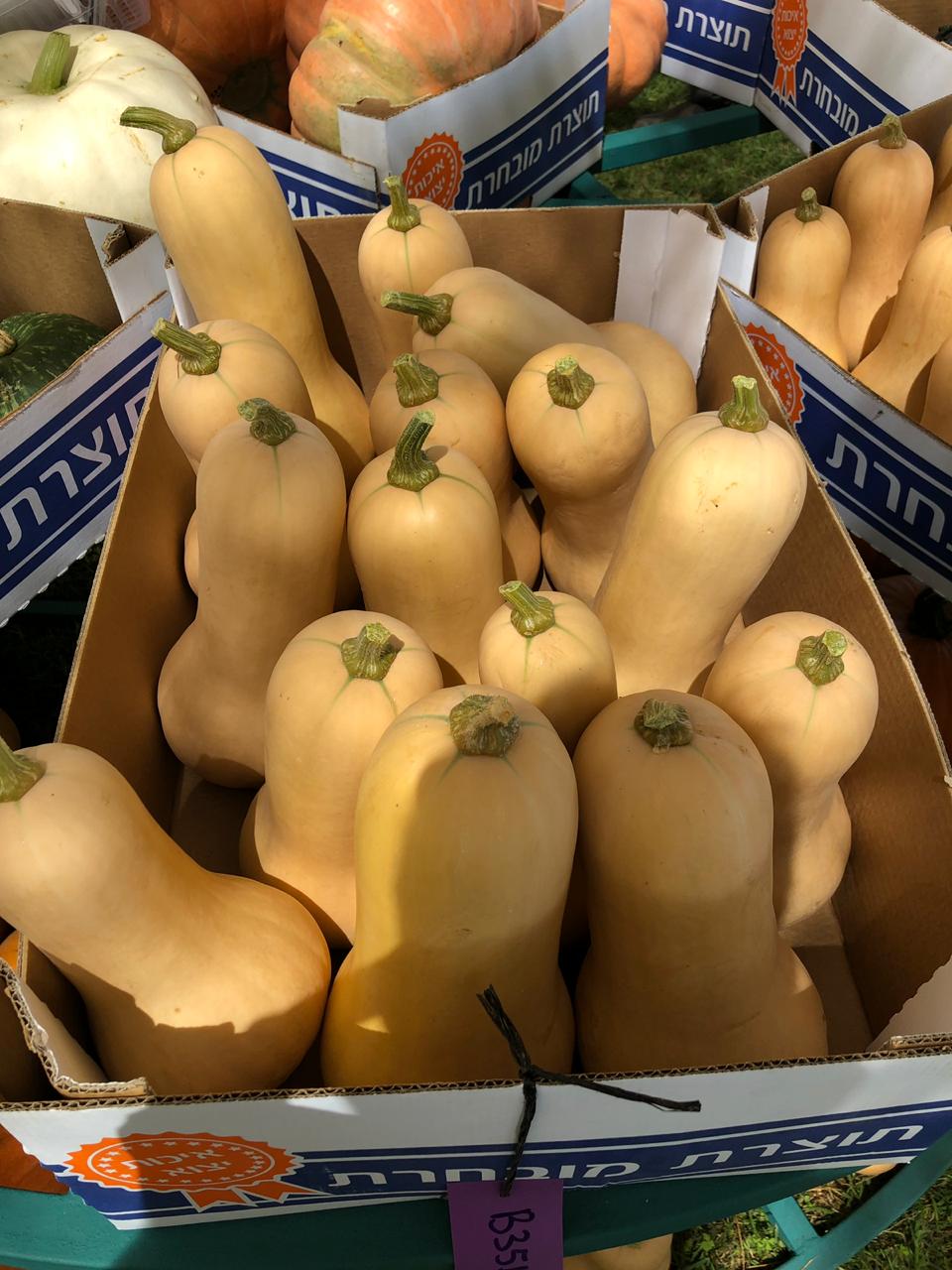 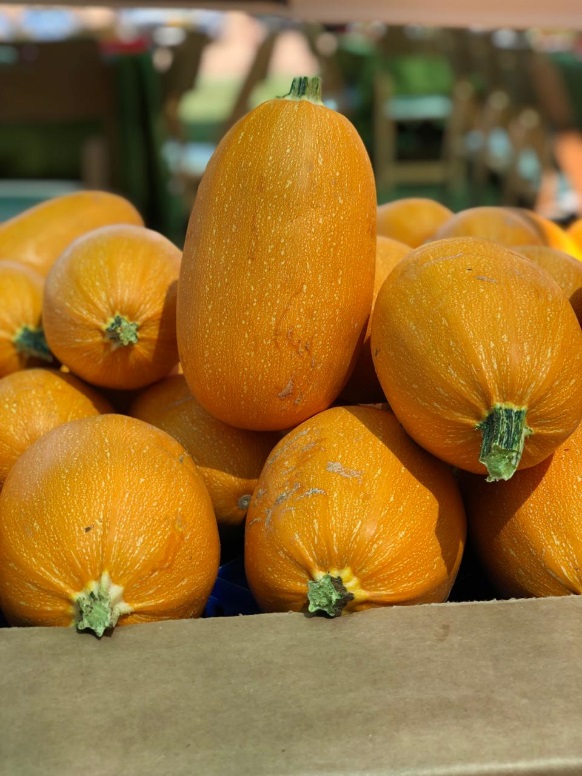 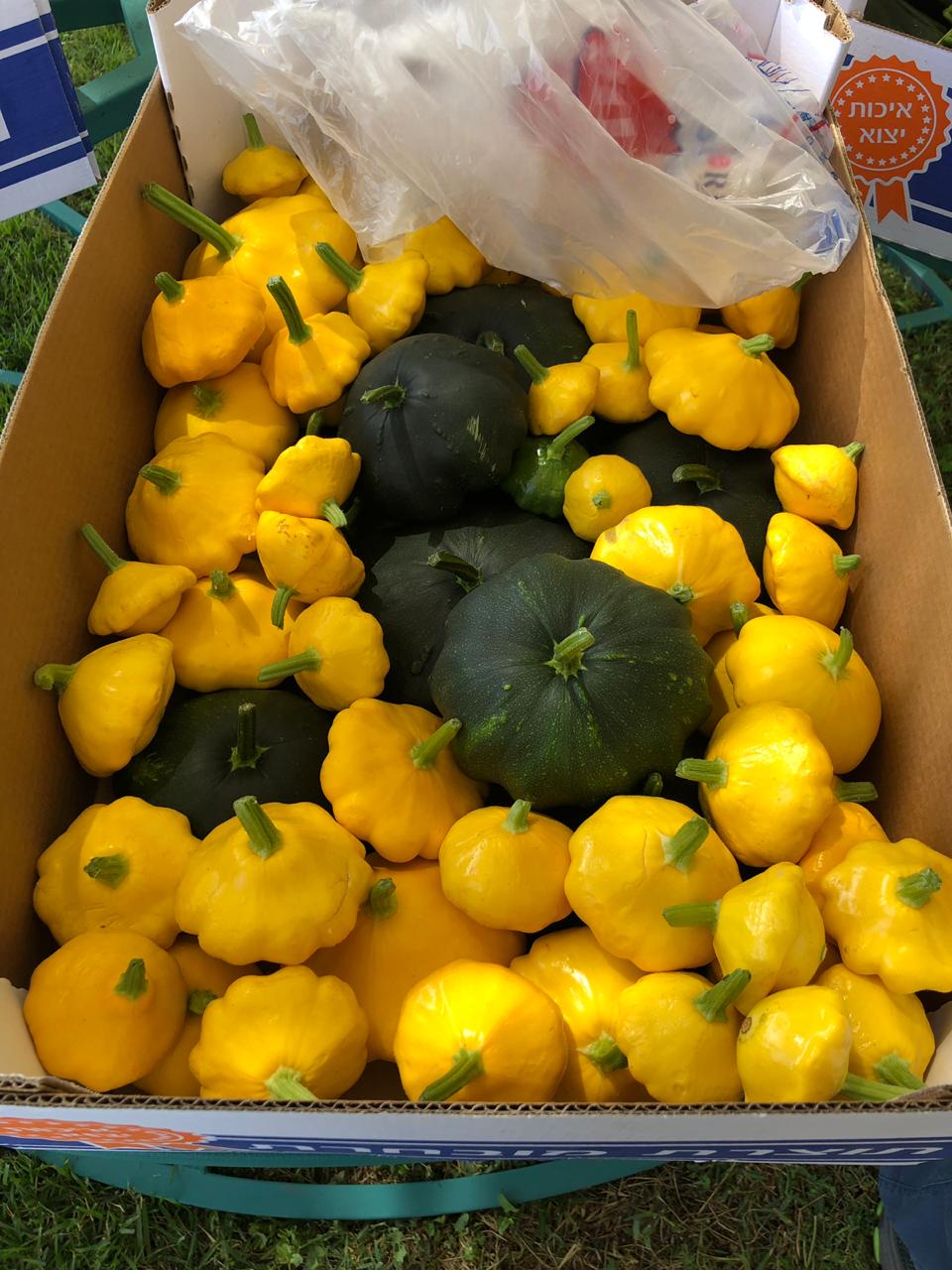 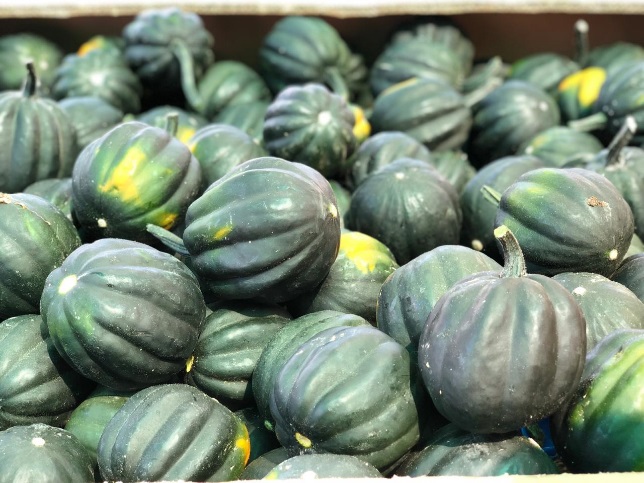 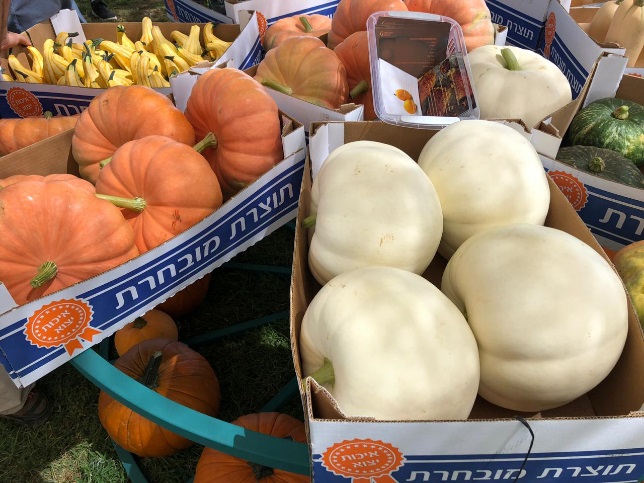 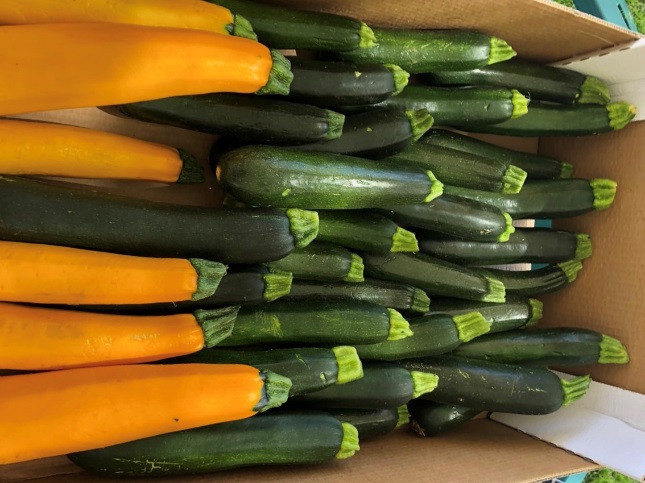 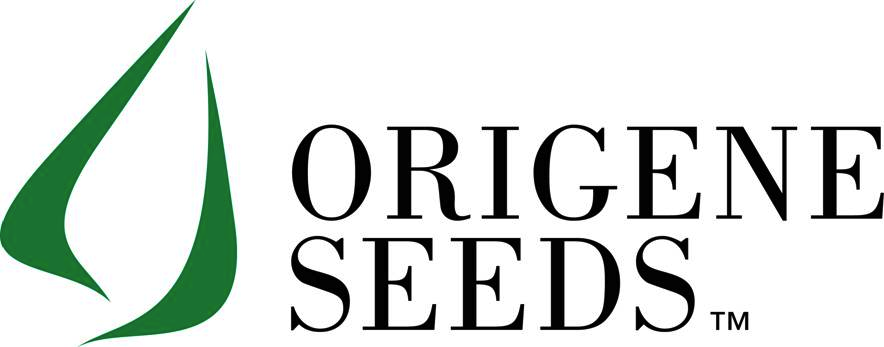 PRODUCTOS DE ORIGENE SEEDS
PORTAINJERTOS:

Variedades interespecíficas, de vigor alto y vigor medio, adaptadas para melon y sandías, mejorando la tolerancia a enfermedades de suelo.
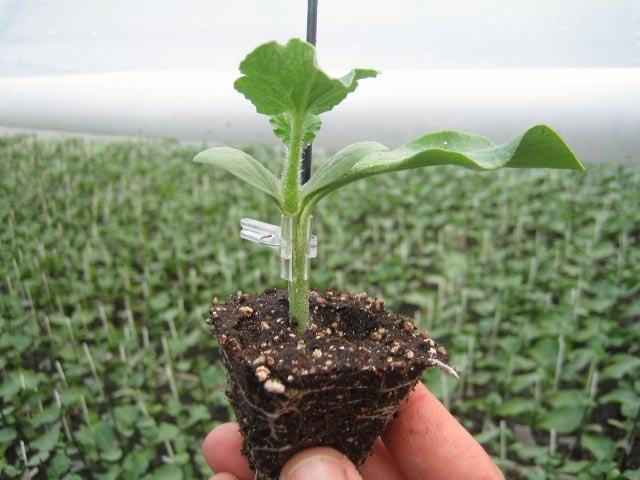 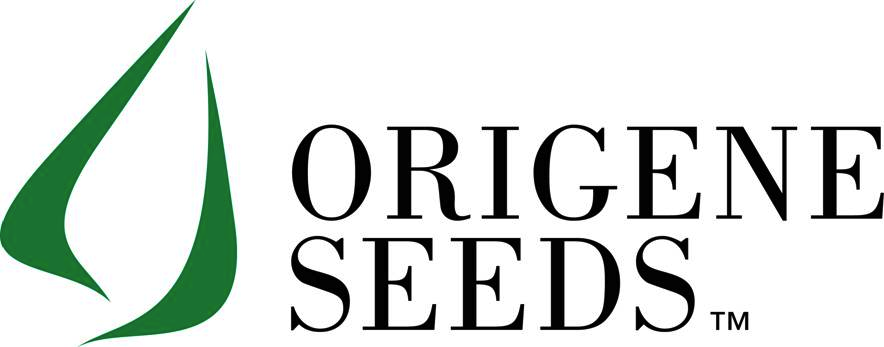 ORIGENE SEEDS EN EL MUNDO
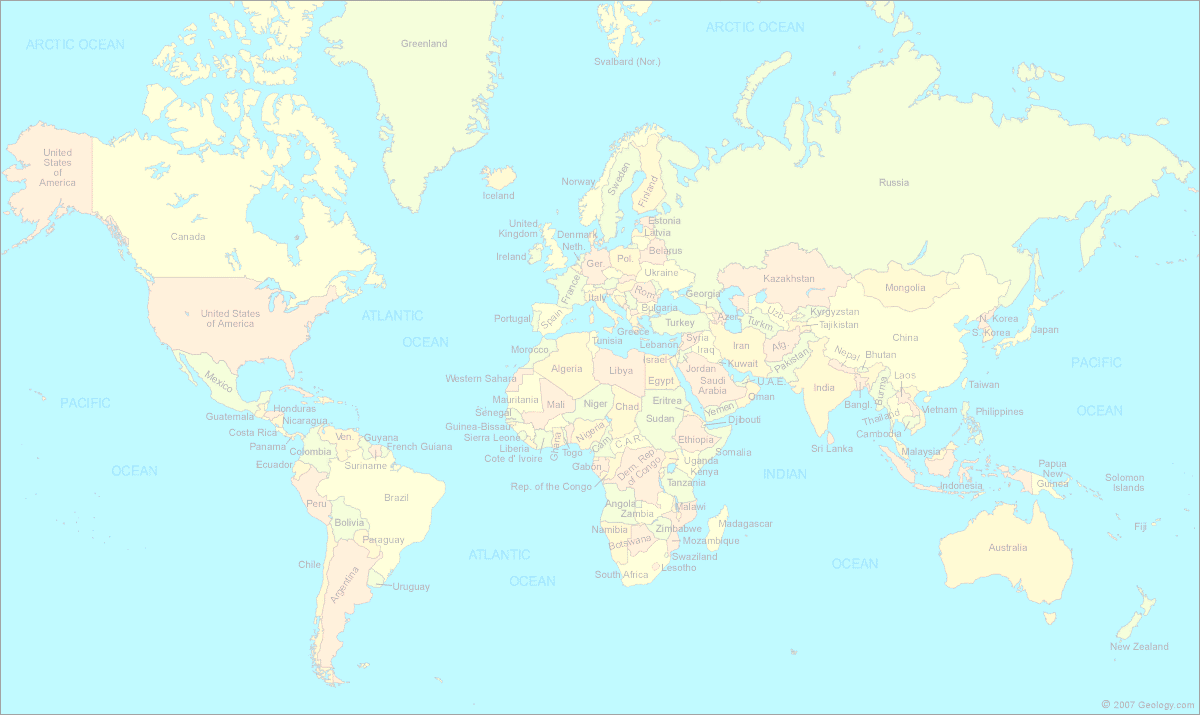 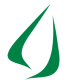 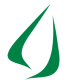 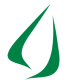 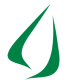 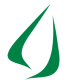 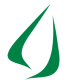 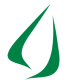 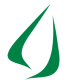 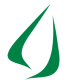 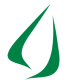 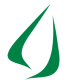 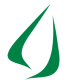 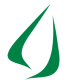 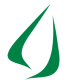 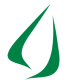 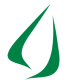 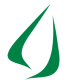 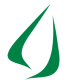 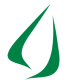 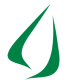 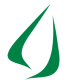 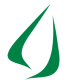 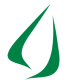 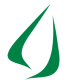 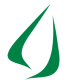 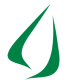 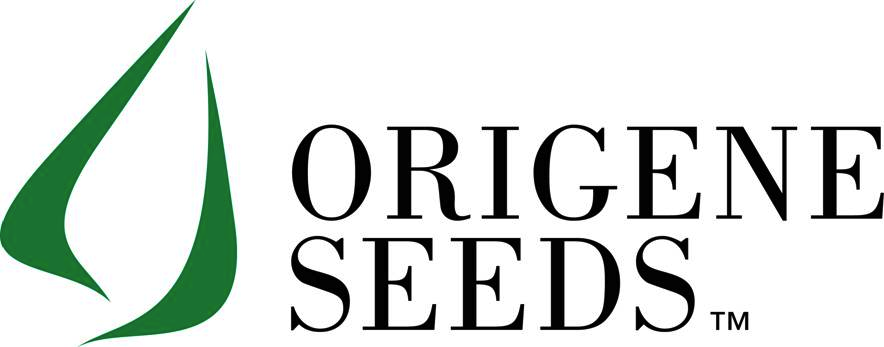 B’NE DAROM
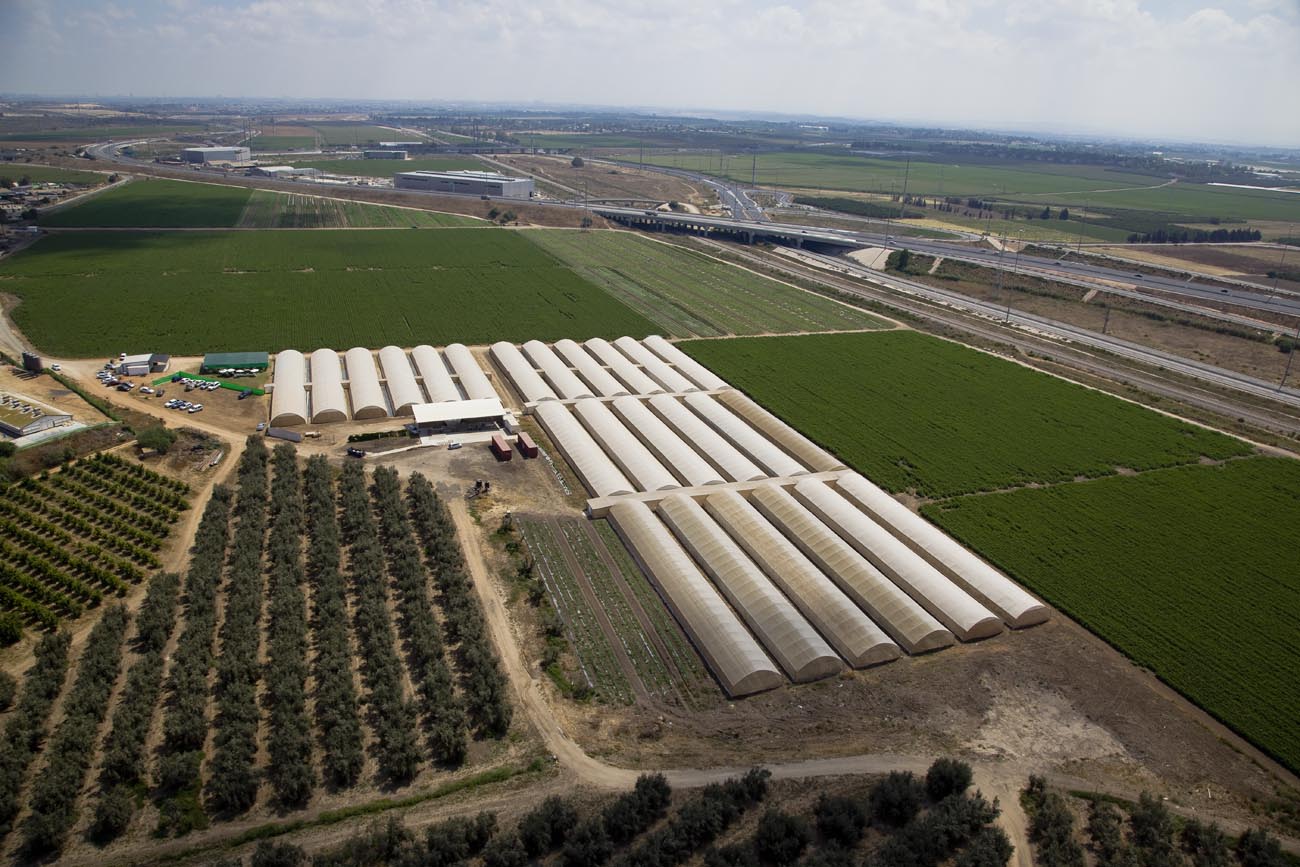 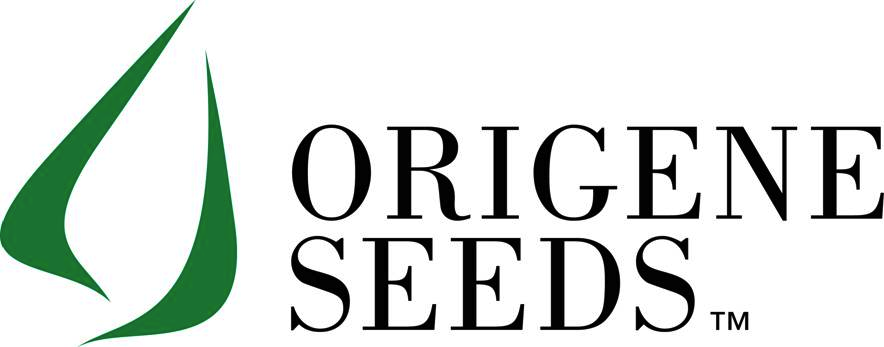 SCREENING
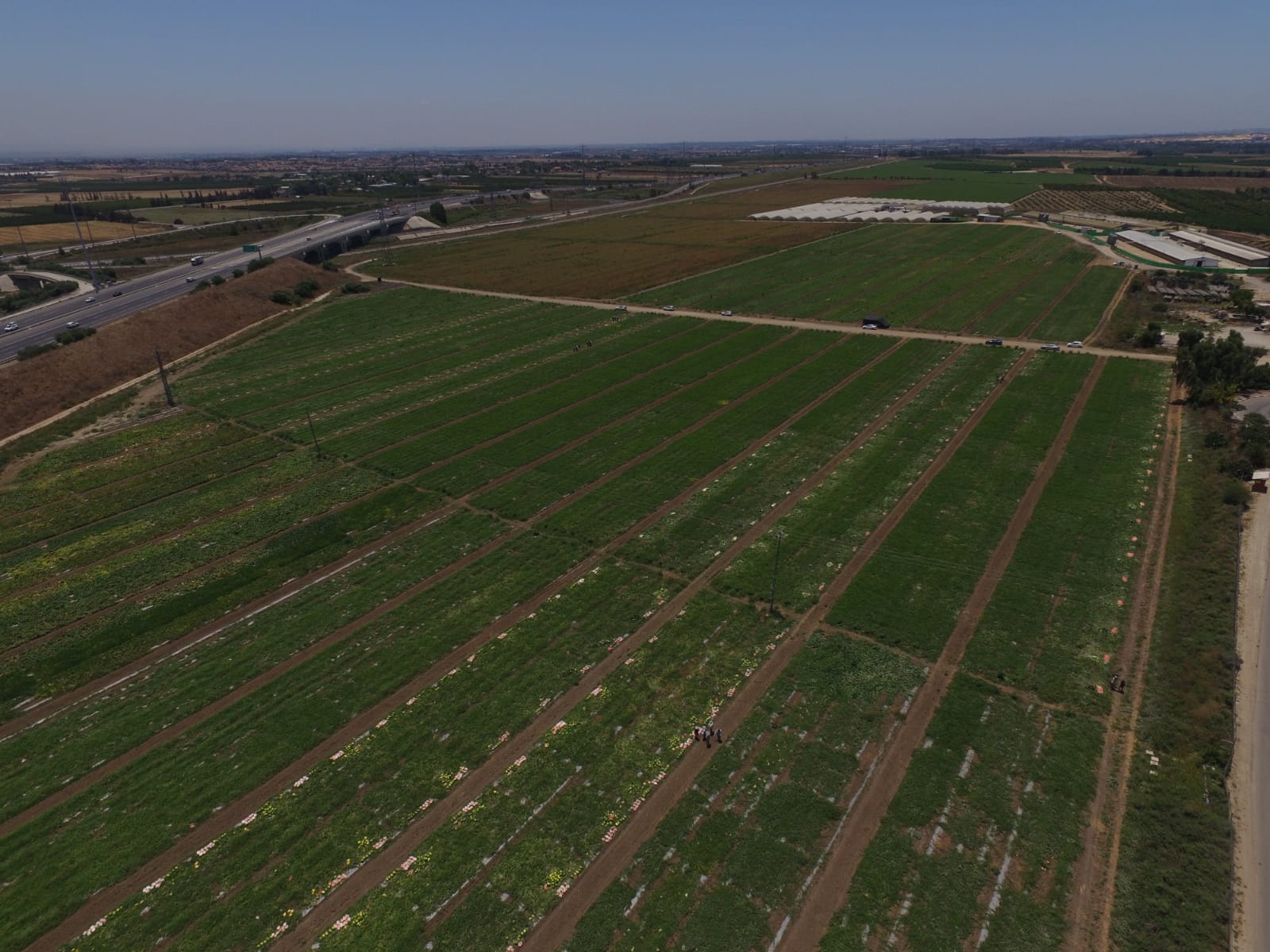 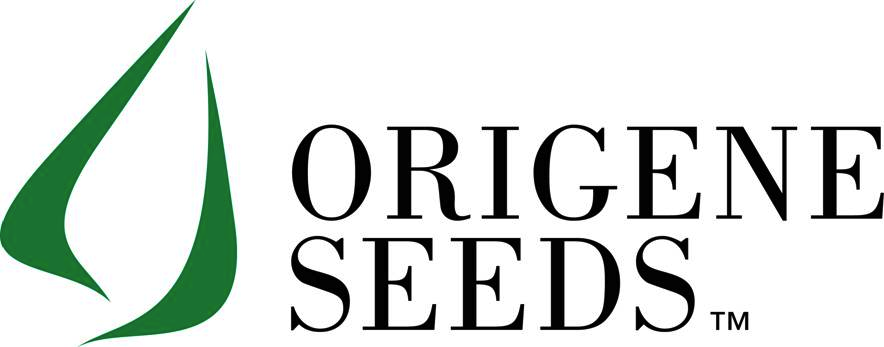 EVALUACIONES
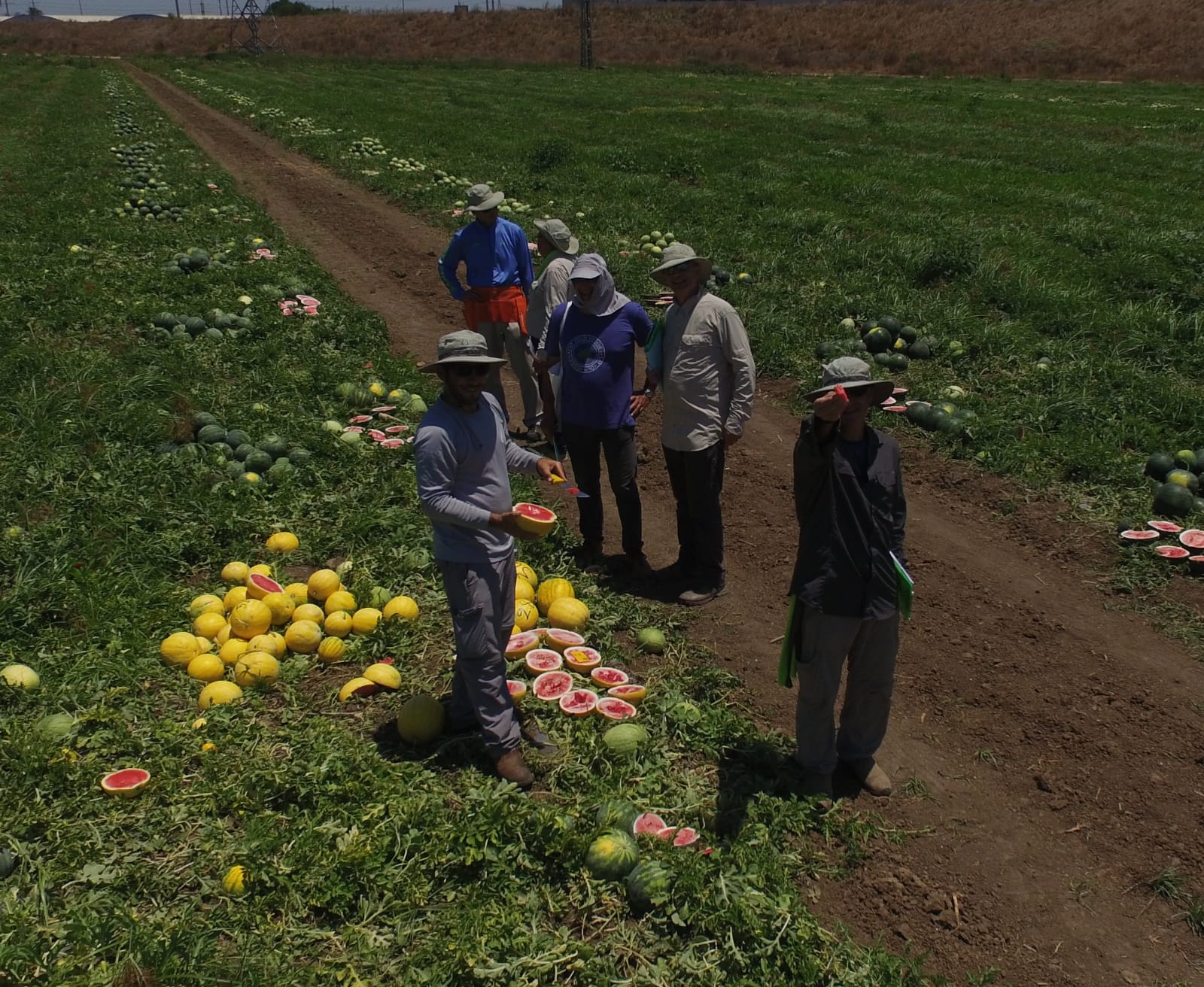 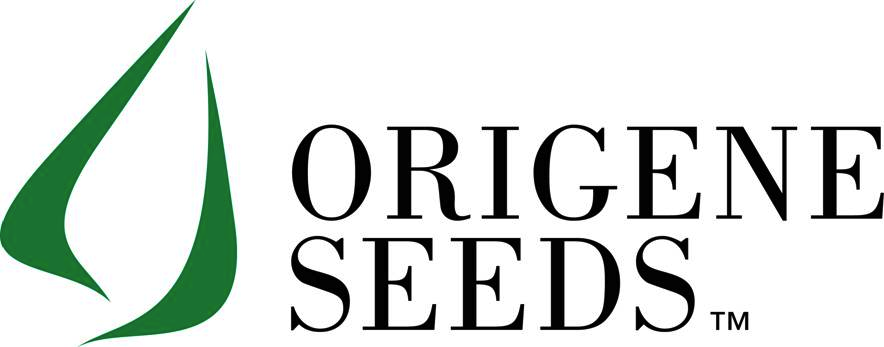 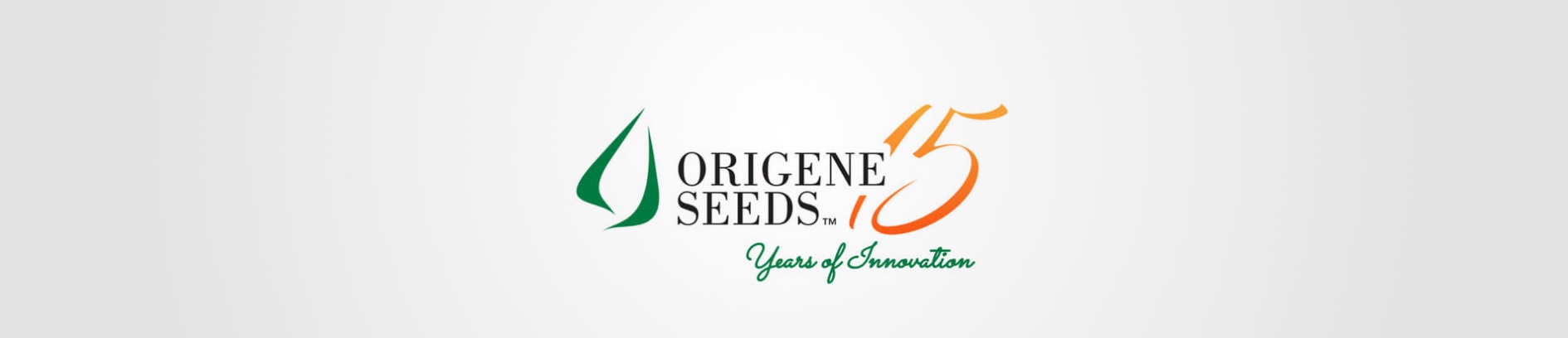 MUCHAS GRACIAS POR SU ATENCIÓN !
www.origeneseeds.com